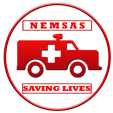 THE NATIONAL EMERGENCY MEDICAL SERVICES AND AMBULANCE SYSTEM (NEMSAS)
DR SAIDU AHMED DUMBULWA
NATIONAL PROGRAMME MANAGER
NEMSAS/SPECIAL TECHNICAL ASSISTANT TO THE HONOURABLE MINISTER OF HEALTH
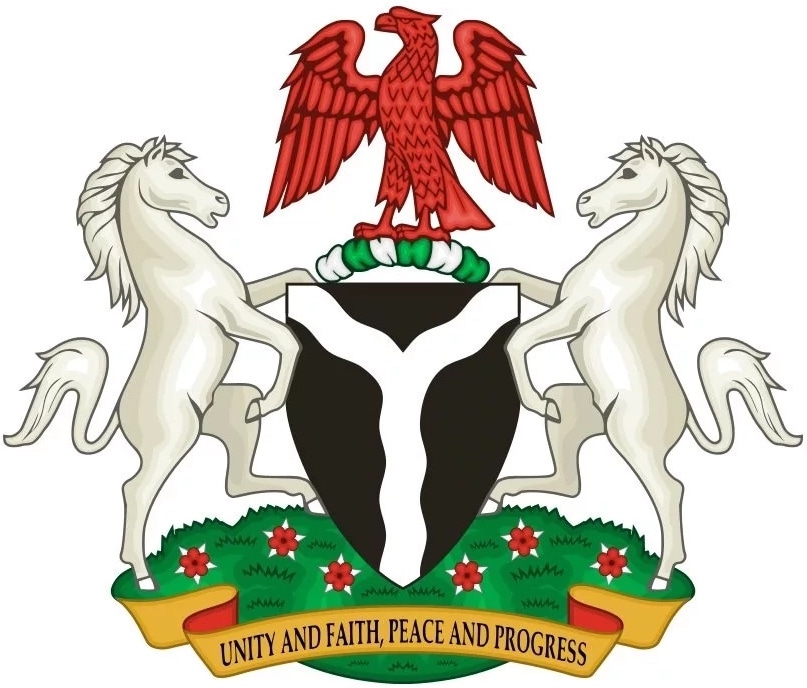 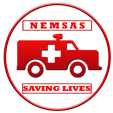 NATIONAL HEALTH ACT 2014
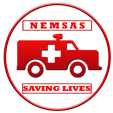 Fixing the problem: UNIVERSAL HEALTH COVERAGE- The Missing link
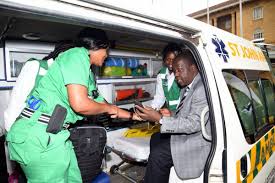 . Primary	Primary Care Centers
2. Secondary Hospitals
3. Tertiary Hospitals/Specialist Hospitals
4. Emergency Medical Services,
Ambulance Services/Emergency Treatment Centres
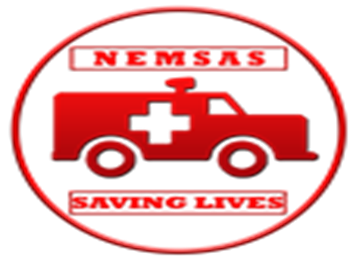 EMERGENCY MEDICAL SERVICES (EMS)
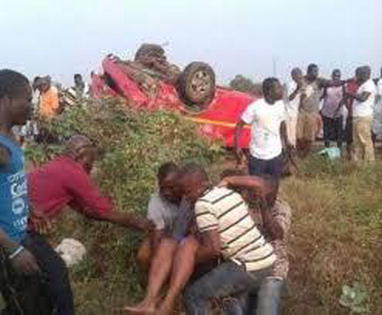 The missing link
Deliberate national programme
Social responsibility
Becomes even more important when the other healthcare levels are weak

No attainment of UHC without EMS!

“No spaces in wards: Nigeria’s inadequate emergency medical services fill mortuaries with corpses!”
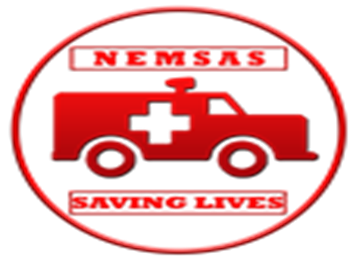 NEMSAS- Indications
Nigeria’s healthcare indices are dismal
Maternal, Neonatal, Infant, CVA, Road Traffic Accident, Violent Events Have High Morbidity and Mortality
Lack of EMS contributes up to 50%
Existing services are fragmented, no national coordination
No effective national 3 digit medical emergency number, 112, 911, 999, 111, 
No national governance struture
No shared facilities between states
No nationwide data
The Current Covid-19 pandemic further exposed the effects of the lack of EMS
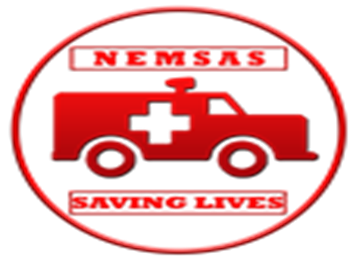 NEMSAS Status
The NEMTC was approved by the 61st National Council on Health in June 2018, as the statutory body tasked with the administration of EMS in Nigeria.  
NEMTC was mandated at its inauguration to set up an operational platform to be known as the National Emergency Medical Service and Ambulance System (NEMSAS).
NEMSAS shall coordinate all ambulance services and emergency treatment centres in the country. 
NEMSAS is a Programme Implementing Unit (PIU) for the EMT Gateway domiciled in the office of the HMH, headed by the National Programme Manager
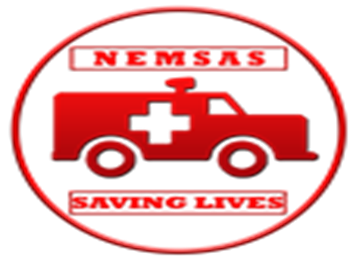 NEMSAS Vision and Mission
VISION: To strengthen the Nigerian health system through institutionalising  emergency medical services and an ambulance system that provide free services at point of care across Nigeria.
Mission: To establish an ICT enabled Emergency Medical Service that is effective, efficient, timely and at no cost to the patient at the point of care, thereby increasing  access to care reduce mortality and morbidity rates and improve health care outcomes for all Nigeria.
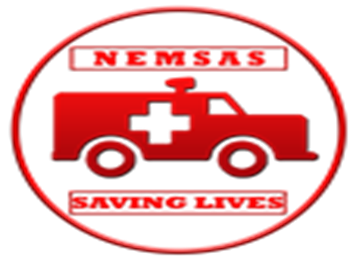 NEMSAS Resources-PUBLIC and PRIVATE
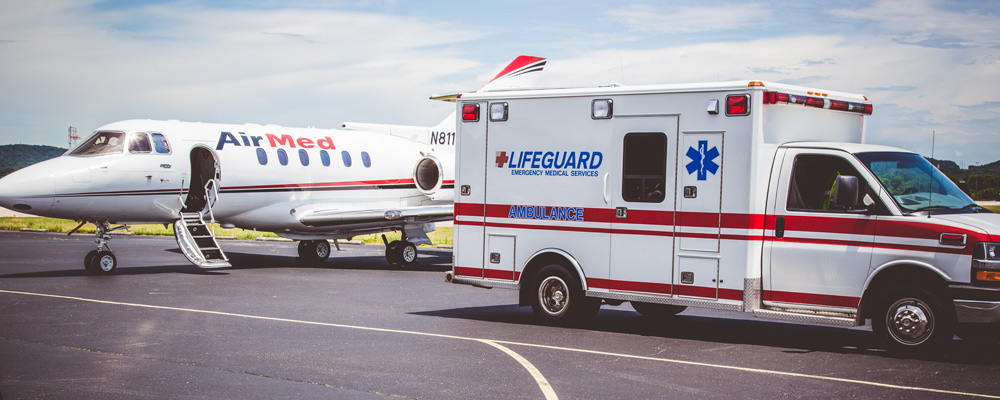 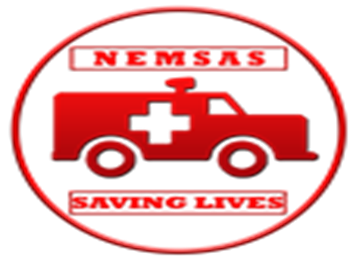 NEMSAS OPERATIONALISATION
An emergency number for persons with medical emergencies 112
An emergency response center to optimally deploy ambulances to emergency sites
An integrated and efficient ambulance system to provide interim medical services to patients and transport them to the nearest and appropriate medical treatment center
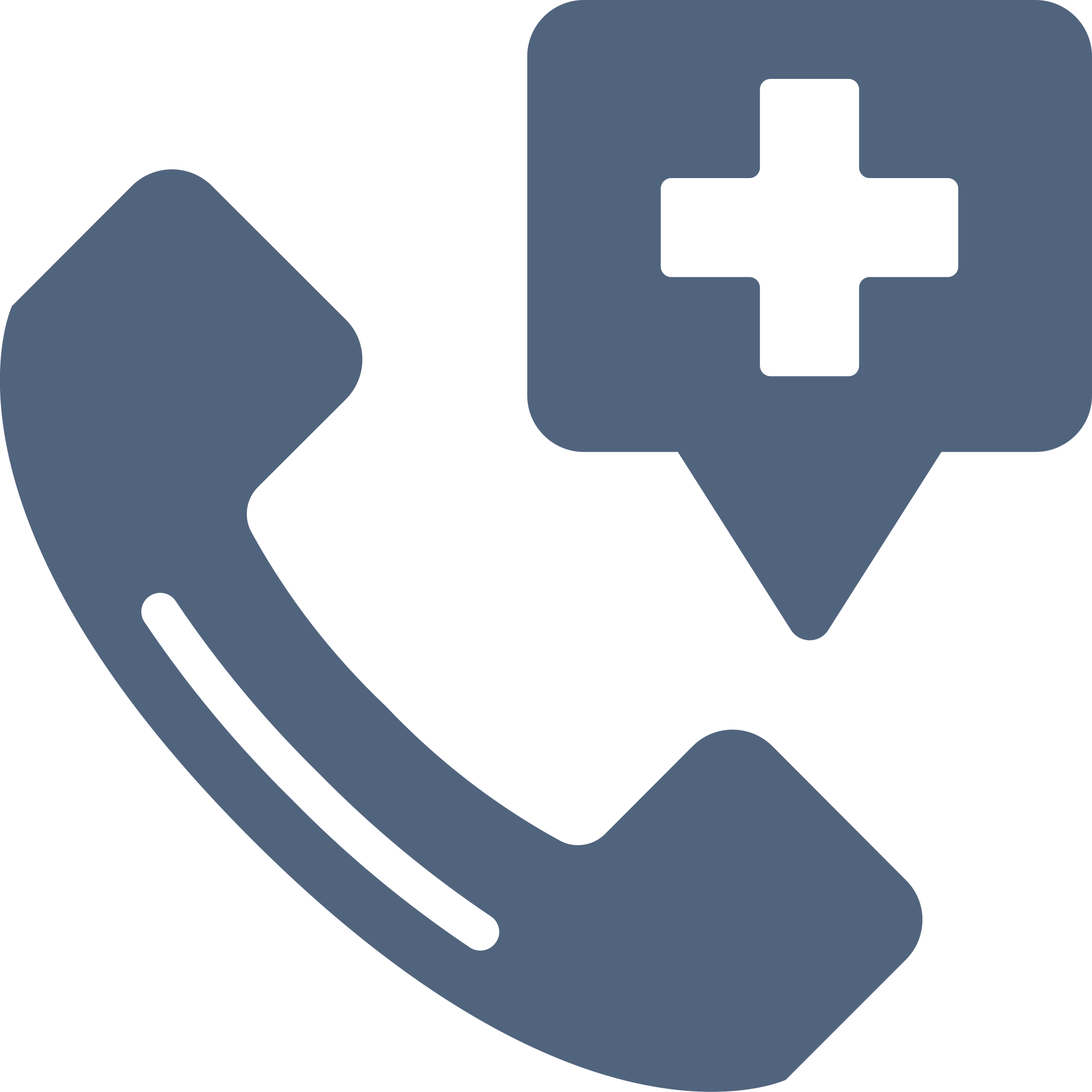 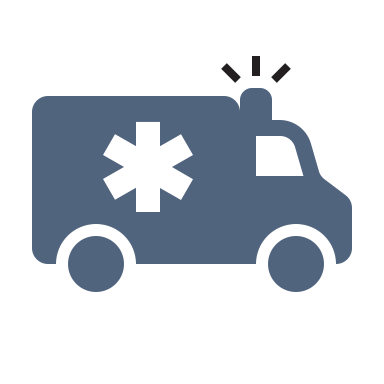 Emergency call center service
Ambulance service
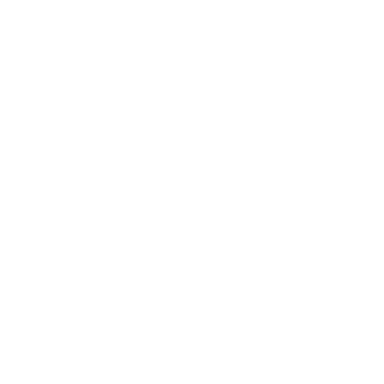 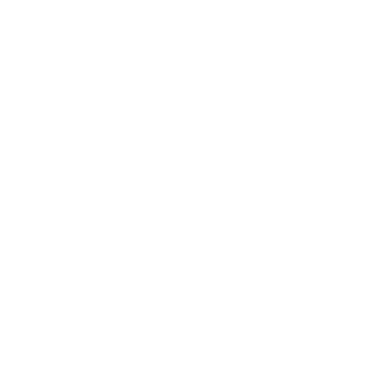 An integrated cloud-based EMS software
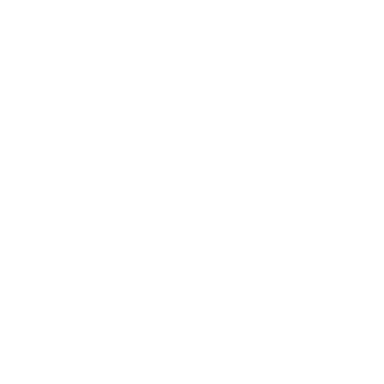 An efficient system to manage payment for services provided through HMOs, directly to the patient, or through the BHCPF
A network of well equipped health facilities to provide adequate and timely medical care to patients
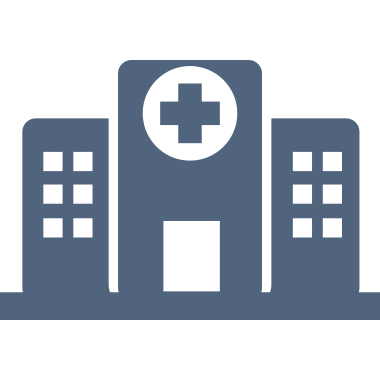 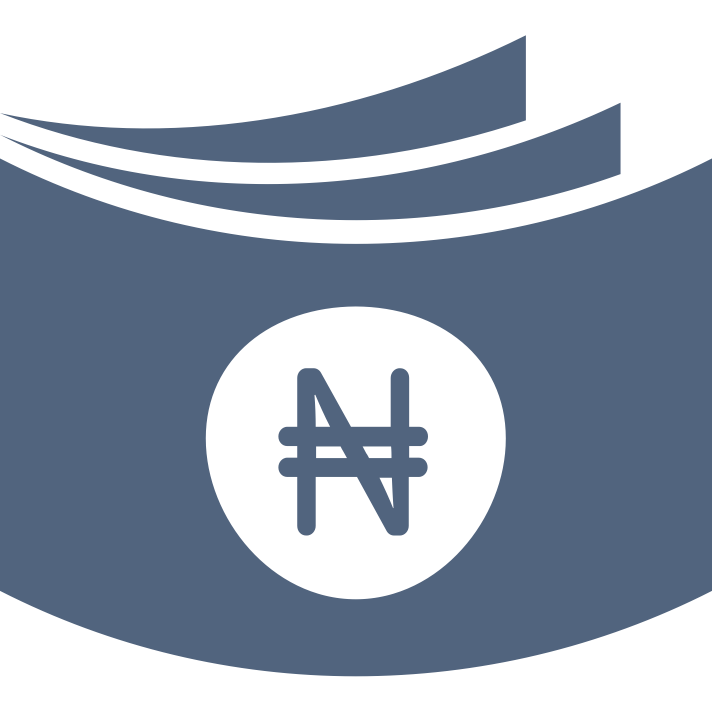 Tariff and claims
Treatment center service
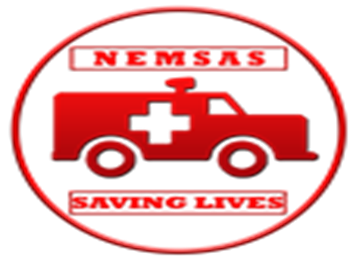 AFRICAN COUNTRIES WITH EMS SYSTEMS
EMS is critical to the improvement of outcomes in patients with obstetric and medical emergencies and 
severe injuries, and other serious time sensitive illnesses. Despite this pivotal role, many countries in Africa have been slow
 to develop EMS systems.
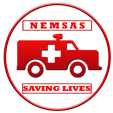 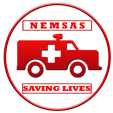 The NEMSAS Approach
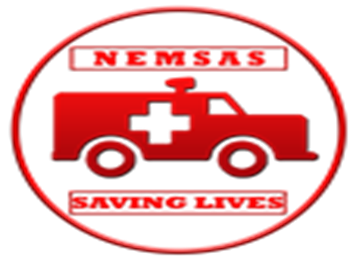 8 Steps to State Partnership with NEMSAS
Letter of Expression of Interest to HONOURABLE MINISTER
National programme Office send Guidelines
Establish SEMTC Committee and transmit membership for approval by the NEMTC
Set up SEMSAS
Evidence of contribution of the state 25% counterpart funding
Map State Level Emergency Services ( Public and Private Emergency Treatment Centres and Ambulance Services) 
Provide infrastructure, equipment and personnel for operation of a medical emergency response centre 
Posses a functional SSHIA to support claim management for the Gateway
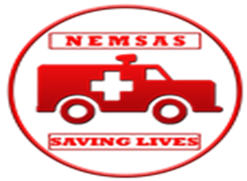 How States will Benefit from NEMSAS
Funding for Emergency treatment in States
Provision of Specific training and certification of State EMS personnel (ATLS, ACLS, BLS)
Support State EMS System Improvement over time
Assist States in Overcoming the Challenge of the Last Mile
Improved Health indices and Quality of Life over time.
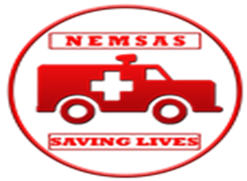 NOW IS THE TIME!
LET’S MAKE IT HAPPEN  TOGETHER! 
THANK YOU
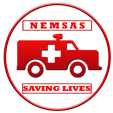 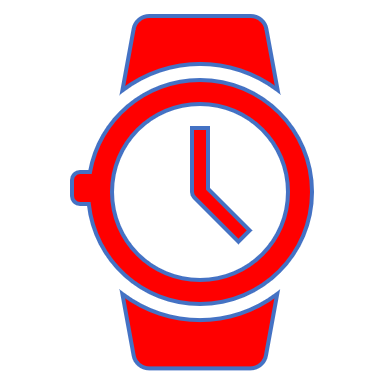